Raiders
and
Reivers
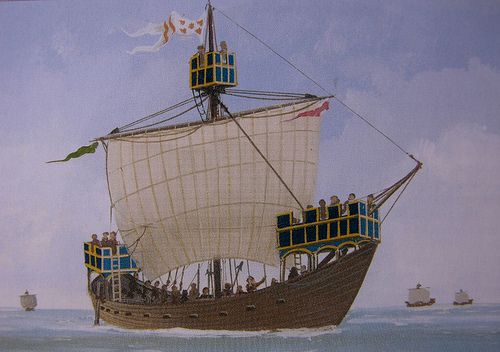 A Hanseatic Cog
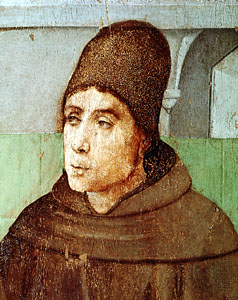 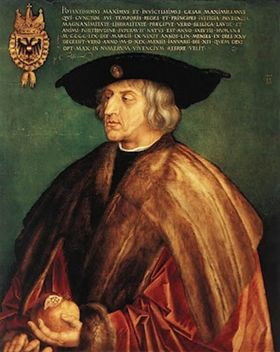 John of Duns 
“Duns Scotus”
Sir Michael Scott
“The Wizard”
The Arms of the three main contenders
for the Crown of Scotland, 1292
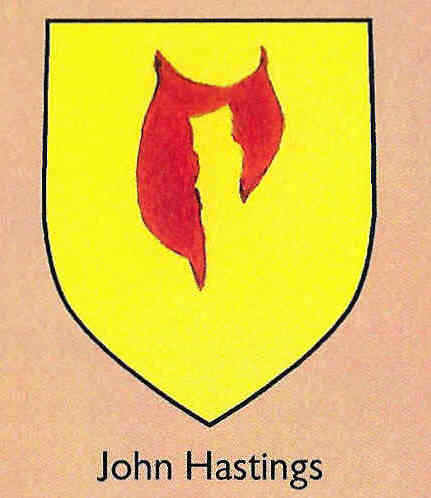 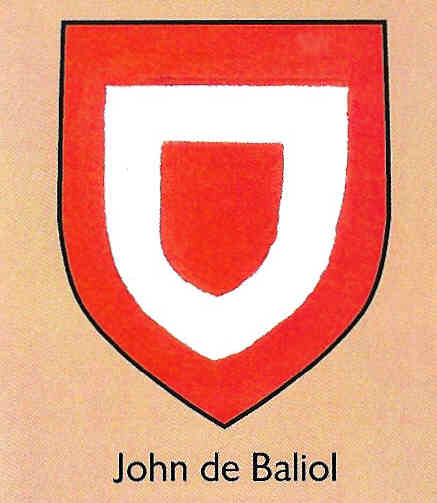 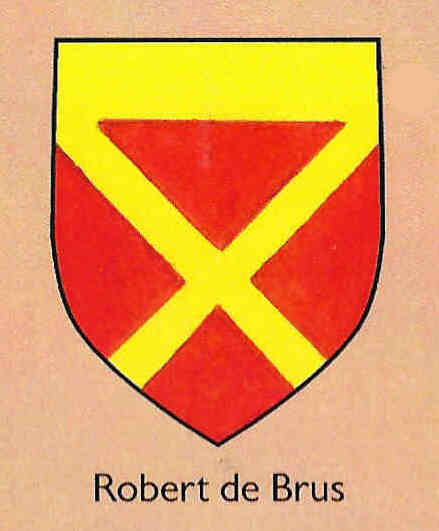 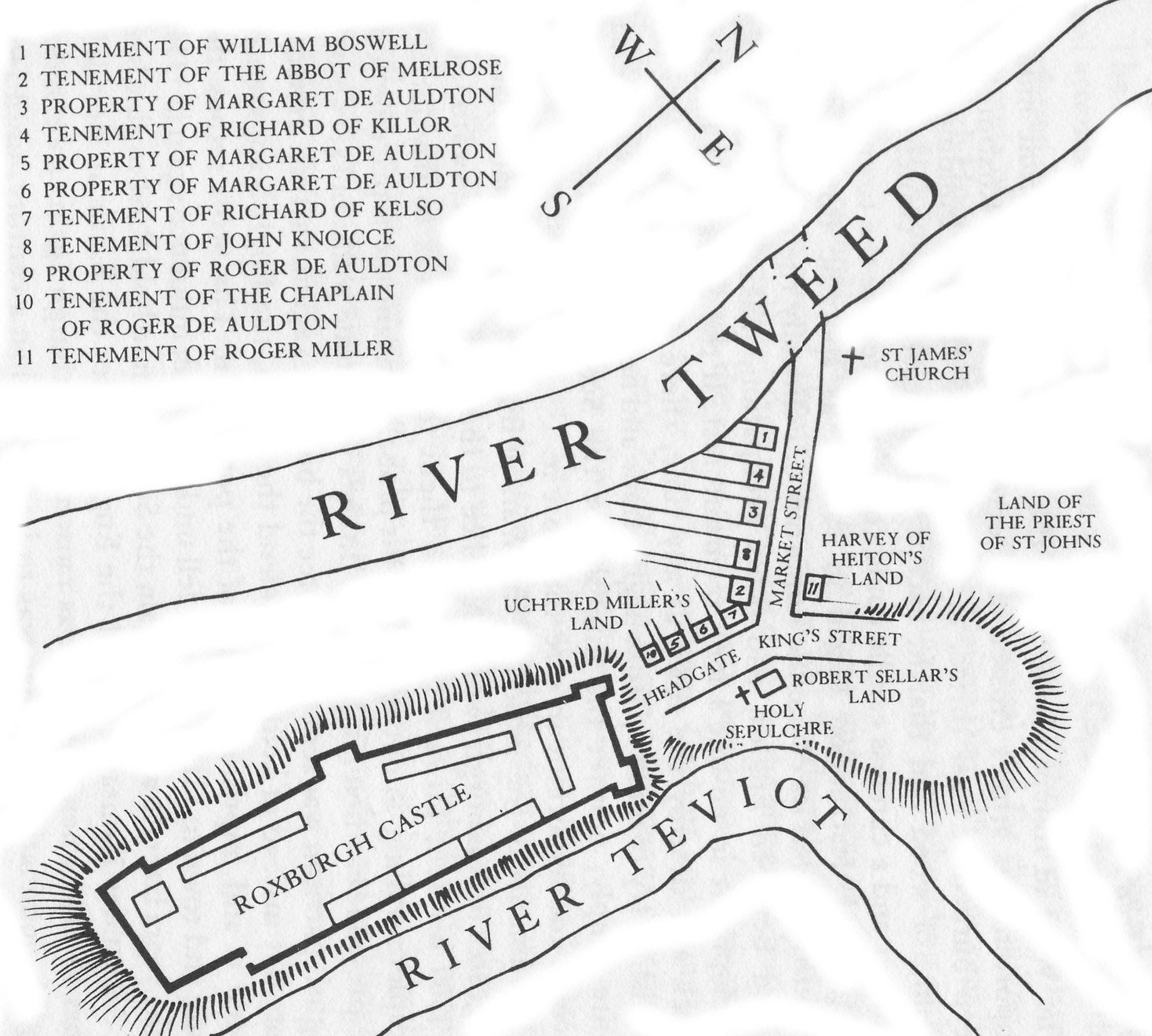 Tenement of William Boswell
Tenement of The Abbot of Melrose
Property of Margaret of Auldton
Tenememt of Richard of Killor
Property of Margaret of Auldton
Property of Margaret of Auldton
Tenememt of Richard of Kelso
Tenement of John Knoicce
Property of Roger de Auldton
Tenement of the Chaplain of Roger de Auldton
Tenement of Roger Miller
St James Church
Land of the Priest of St John
Harvey of Heiton’s Land
Uchtred Miller’s Land
Robert Sellar’s Land
Holy Sepulchre
Plan of Roxburgh 
c. 1250
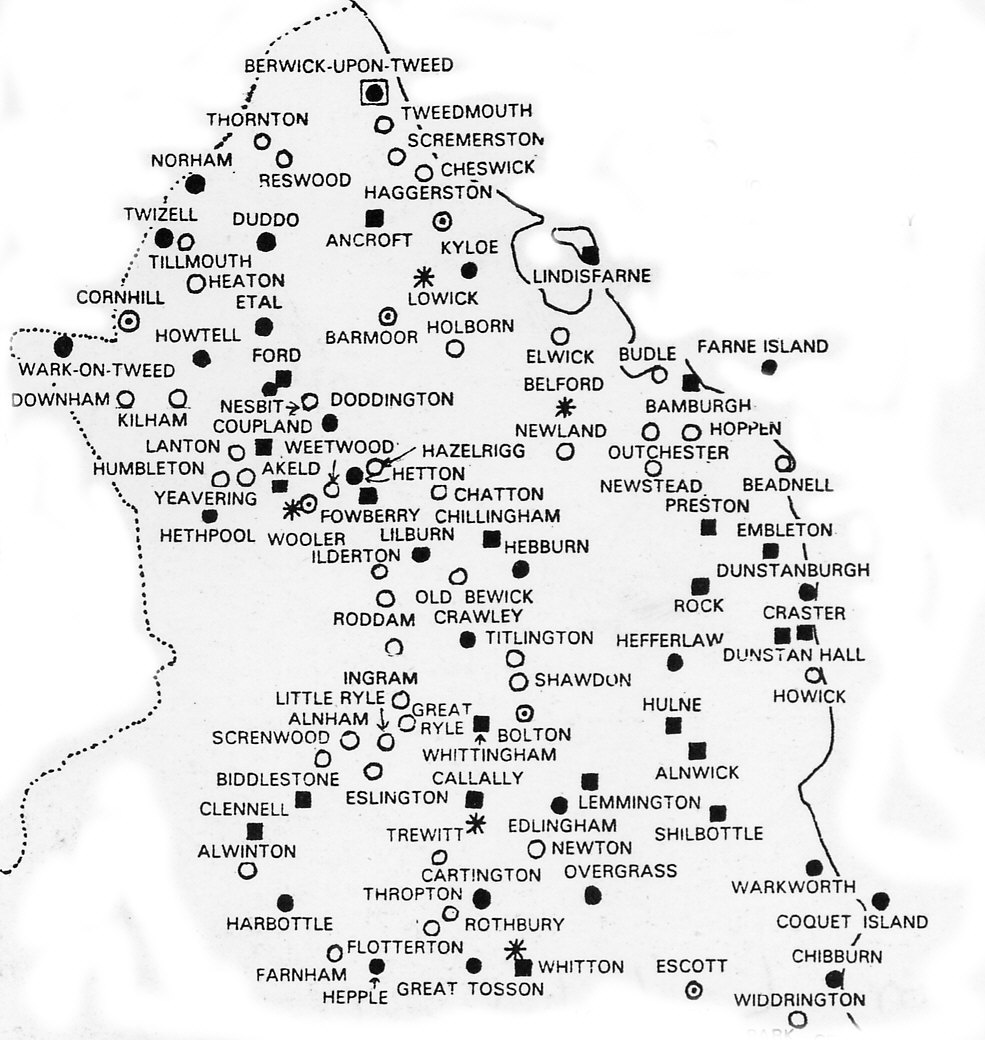 Castles and Towers in Northumberland 
c. 1415
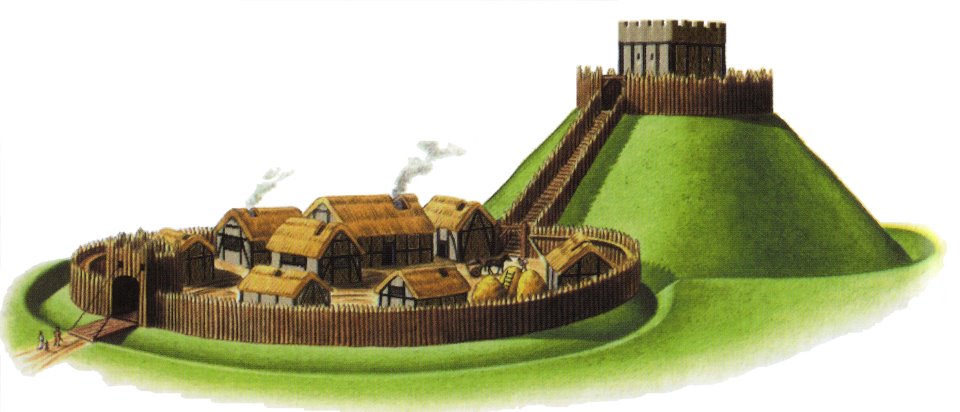 A Norman motte and bailey castle
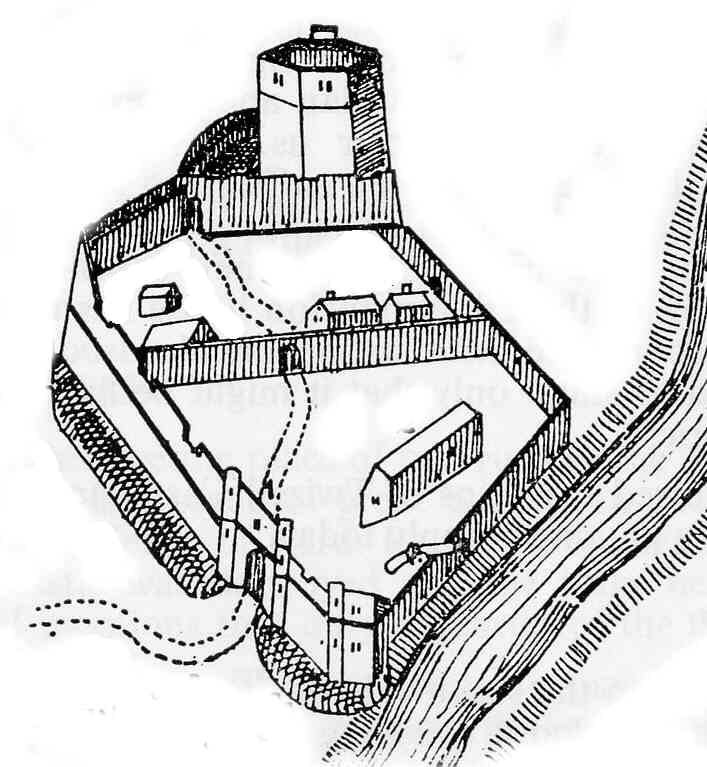 Wark on Tweed Castle c. 1120
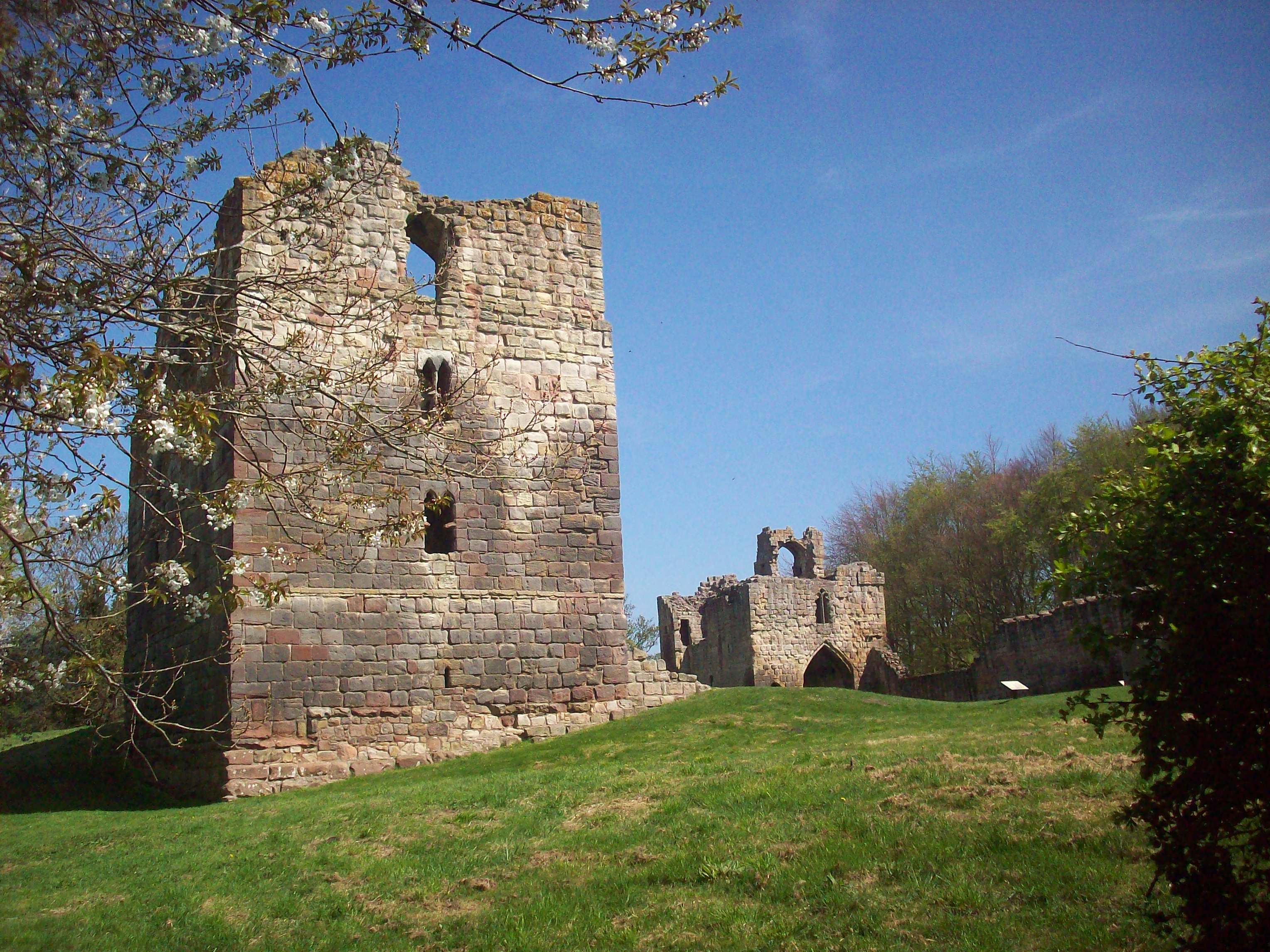 Etal Castle
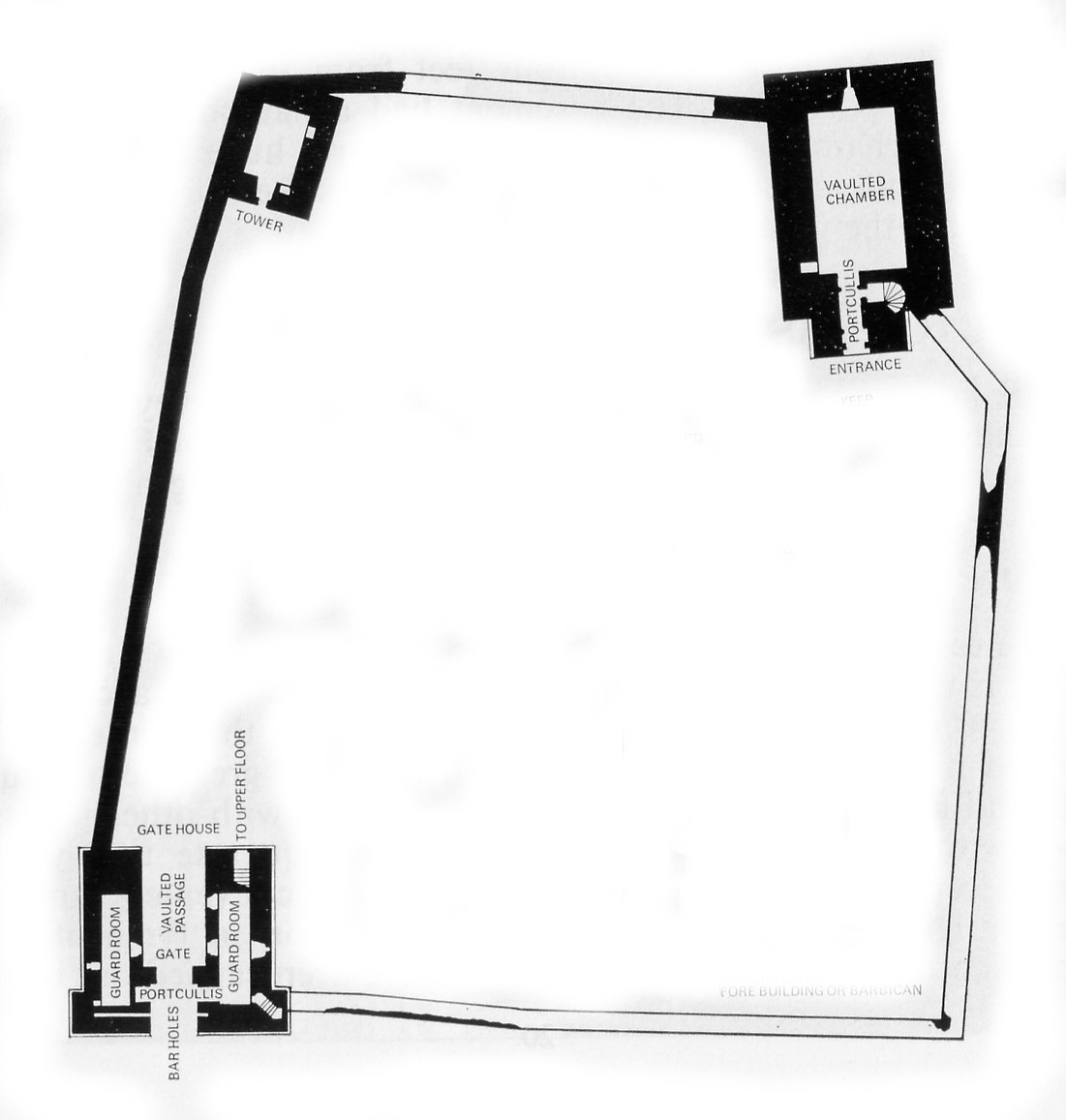 Etal Castle
c. 1341
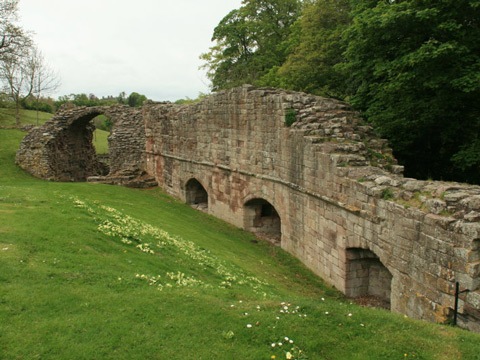 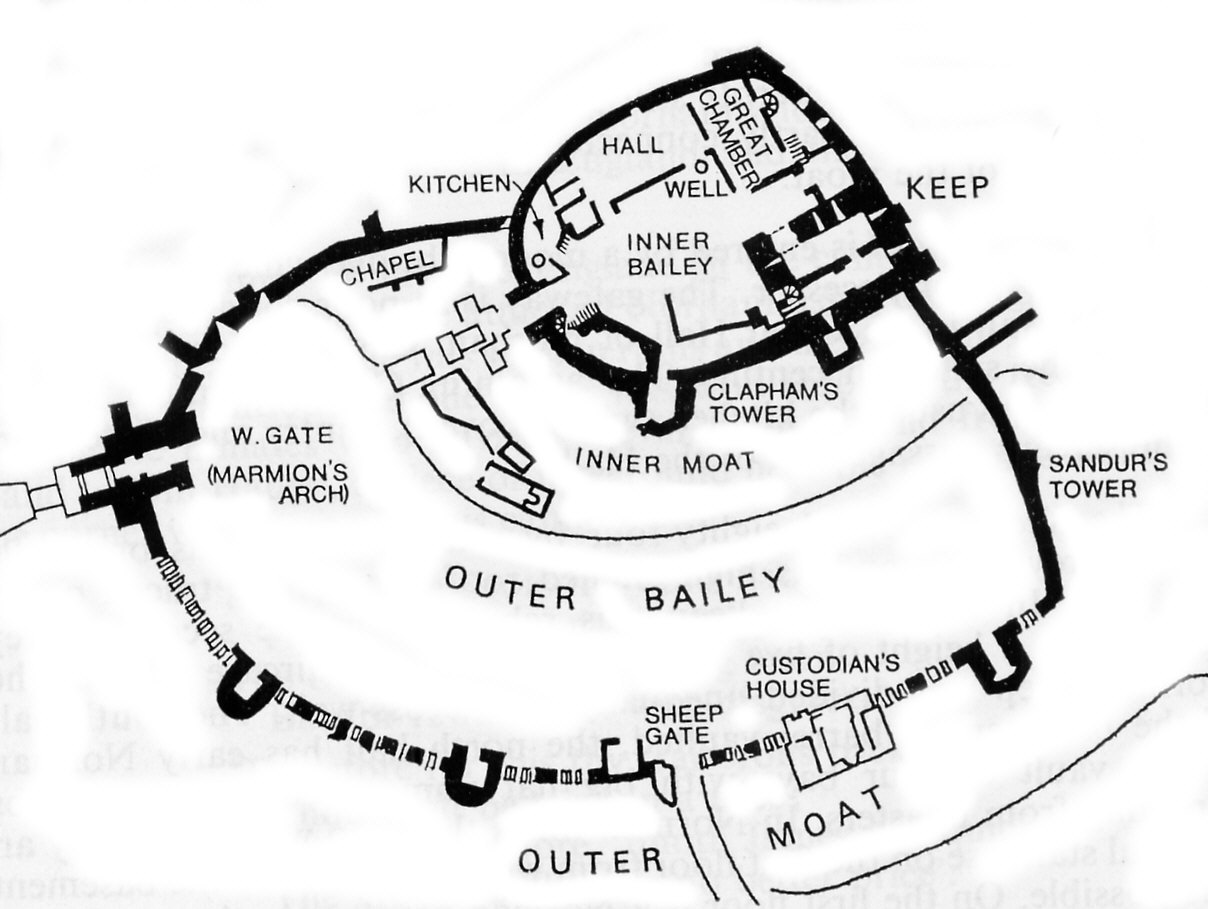 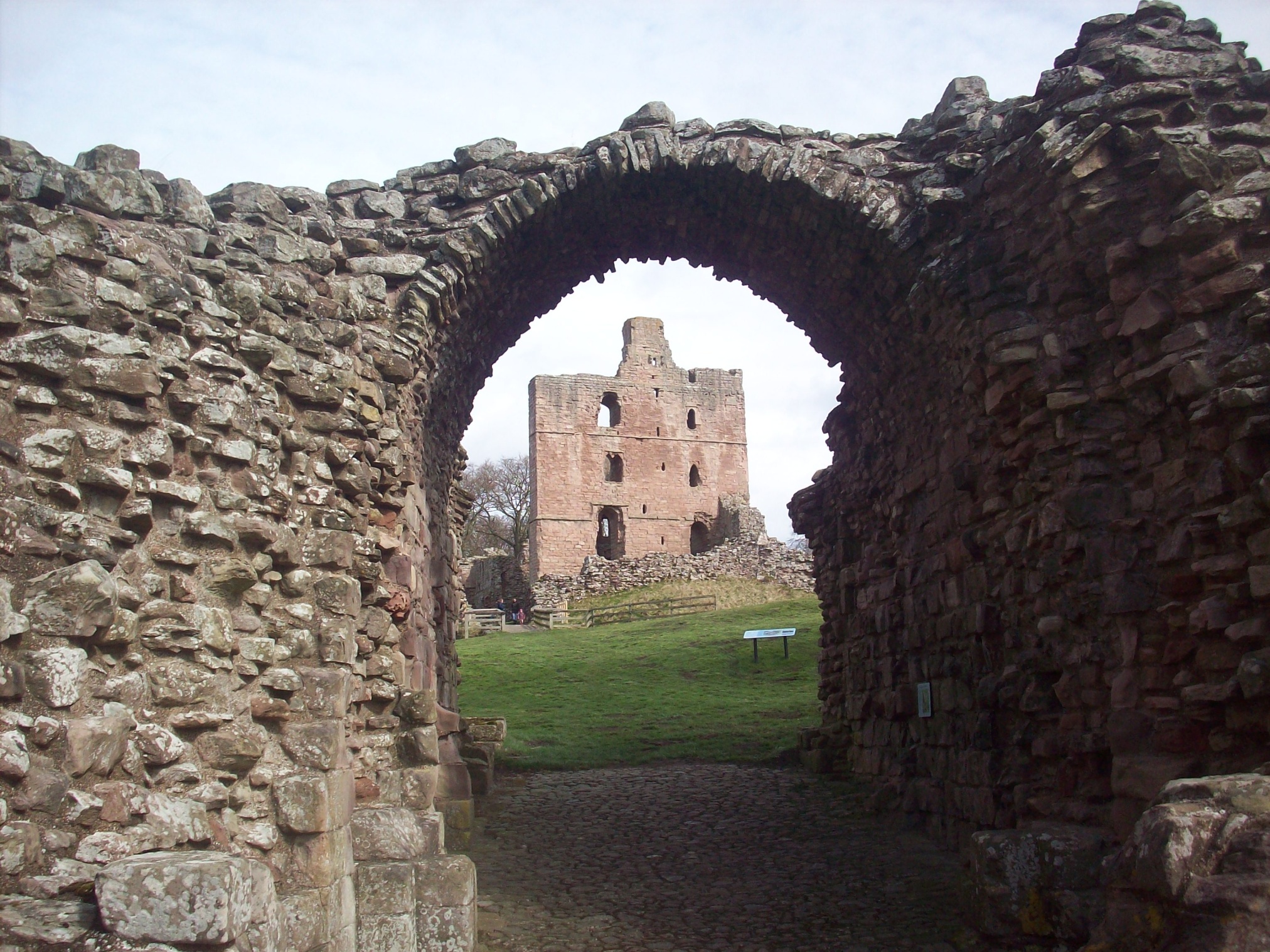 Norham Castle, c. 1121
Built 1121 by Ranulph Flambard, Bishop of Durham
Norham Castle, 16th century gun embrasures
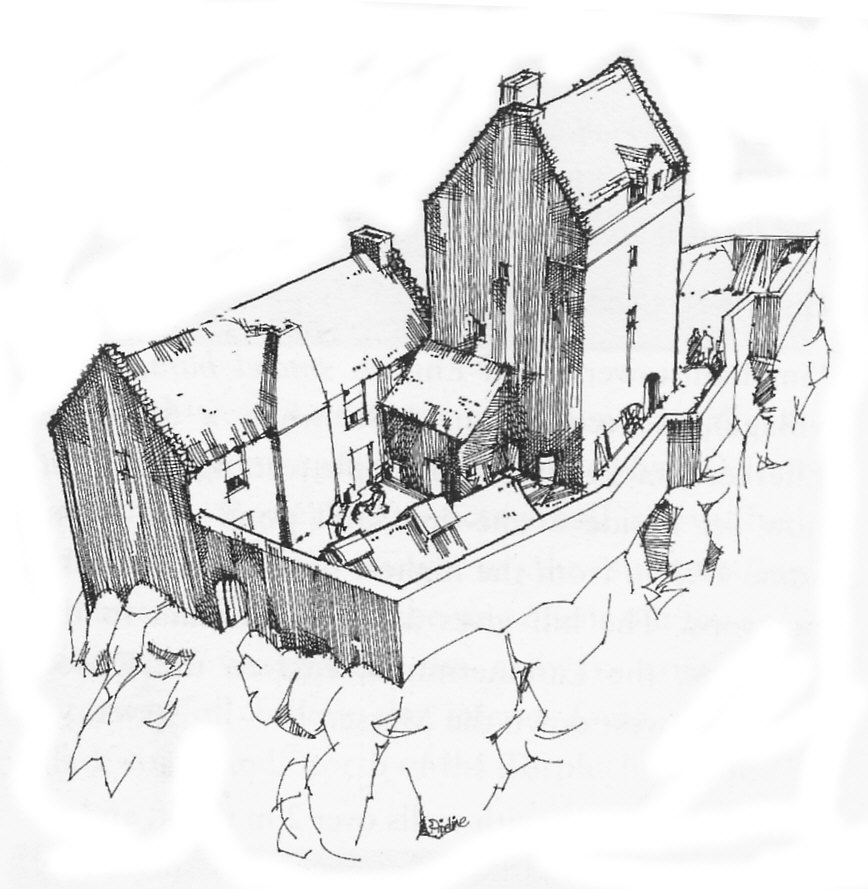 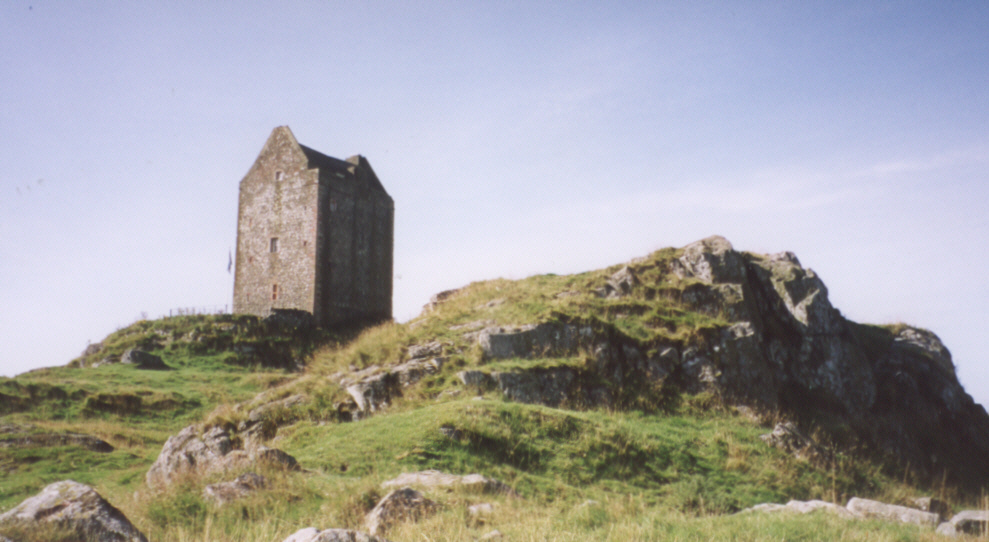 Smailholm Tower
Smailholm Tower
c. 1500
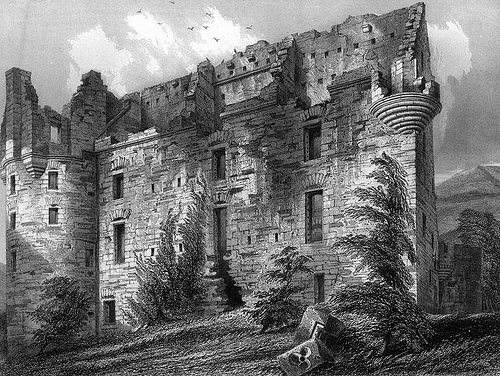 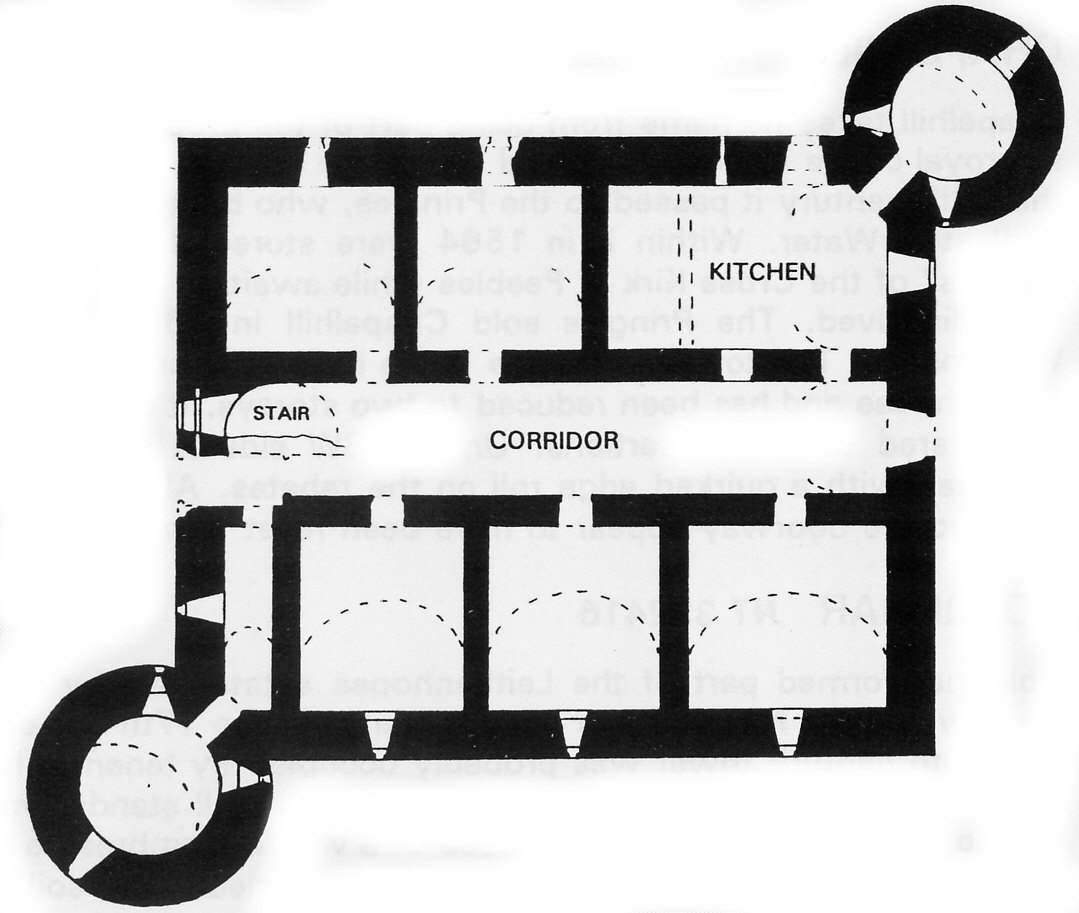 Drochil Castle,
West Linton
C 1575
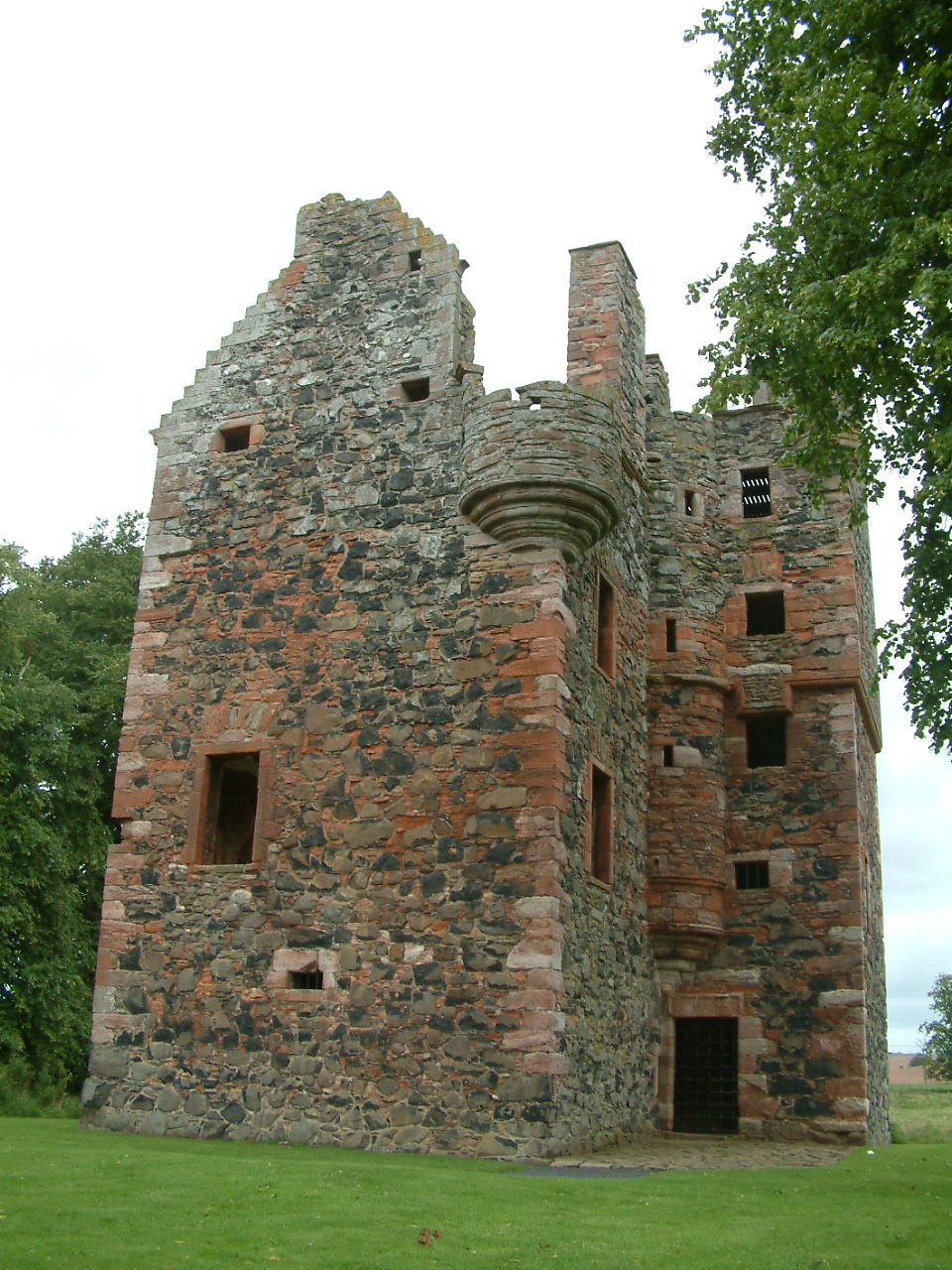 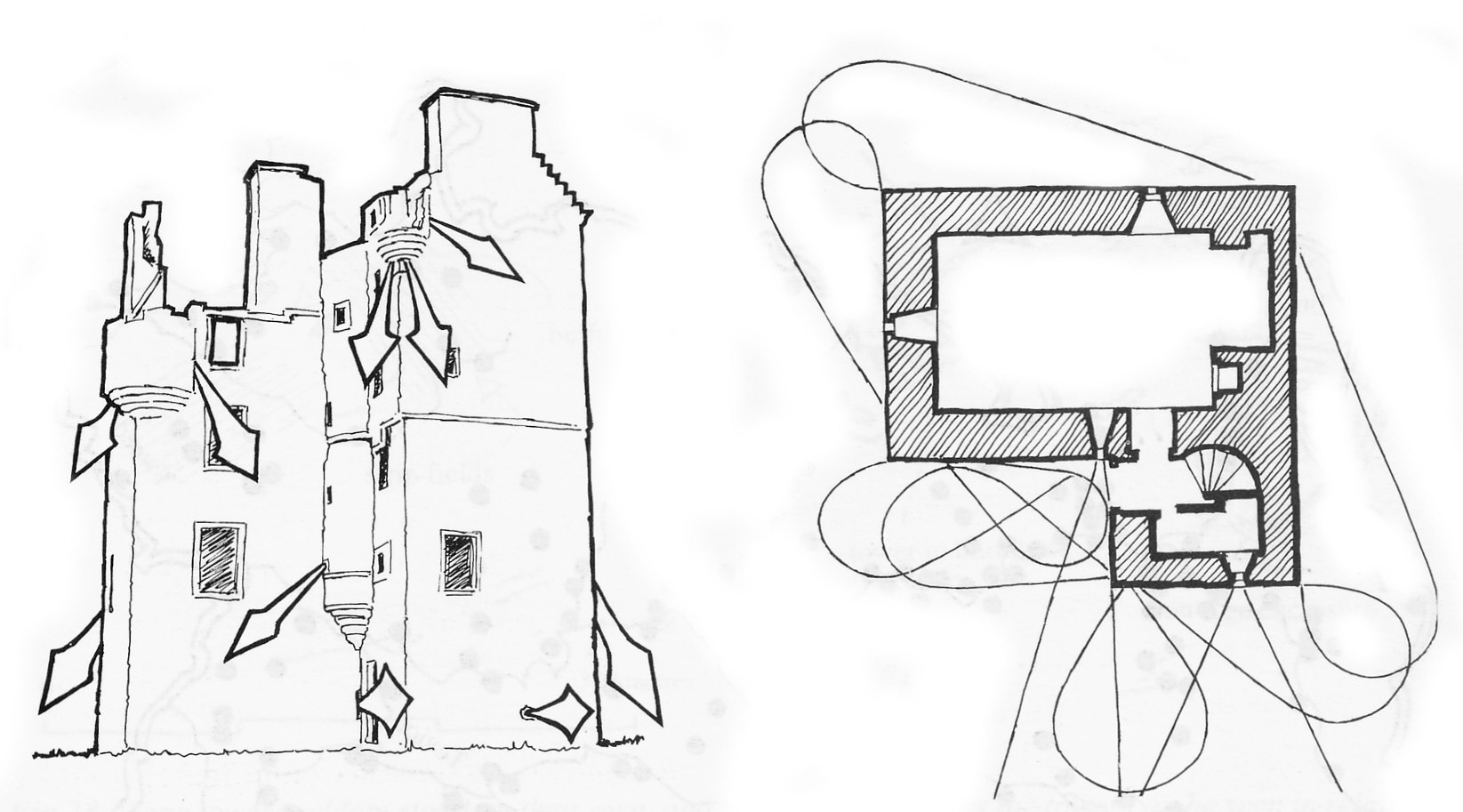 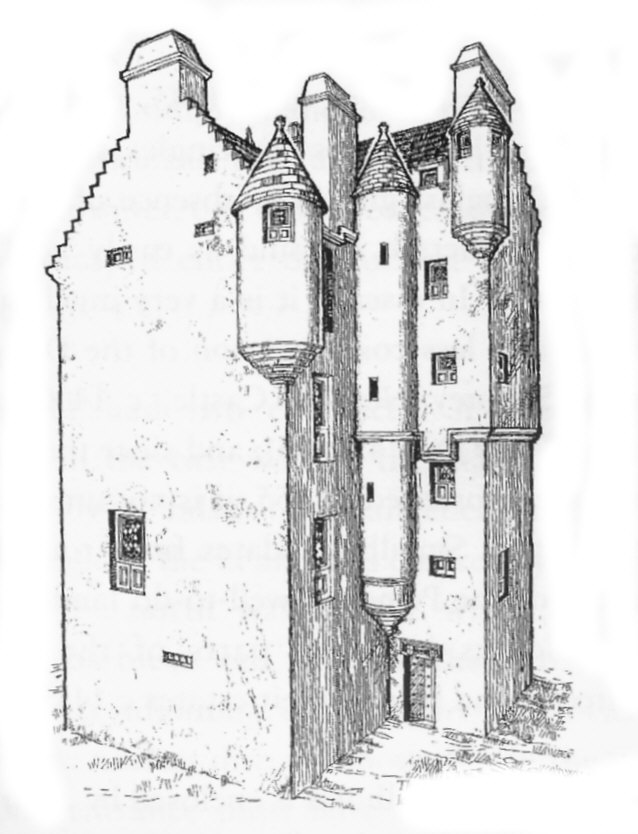 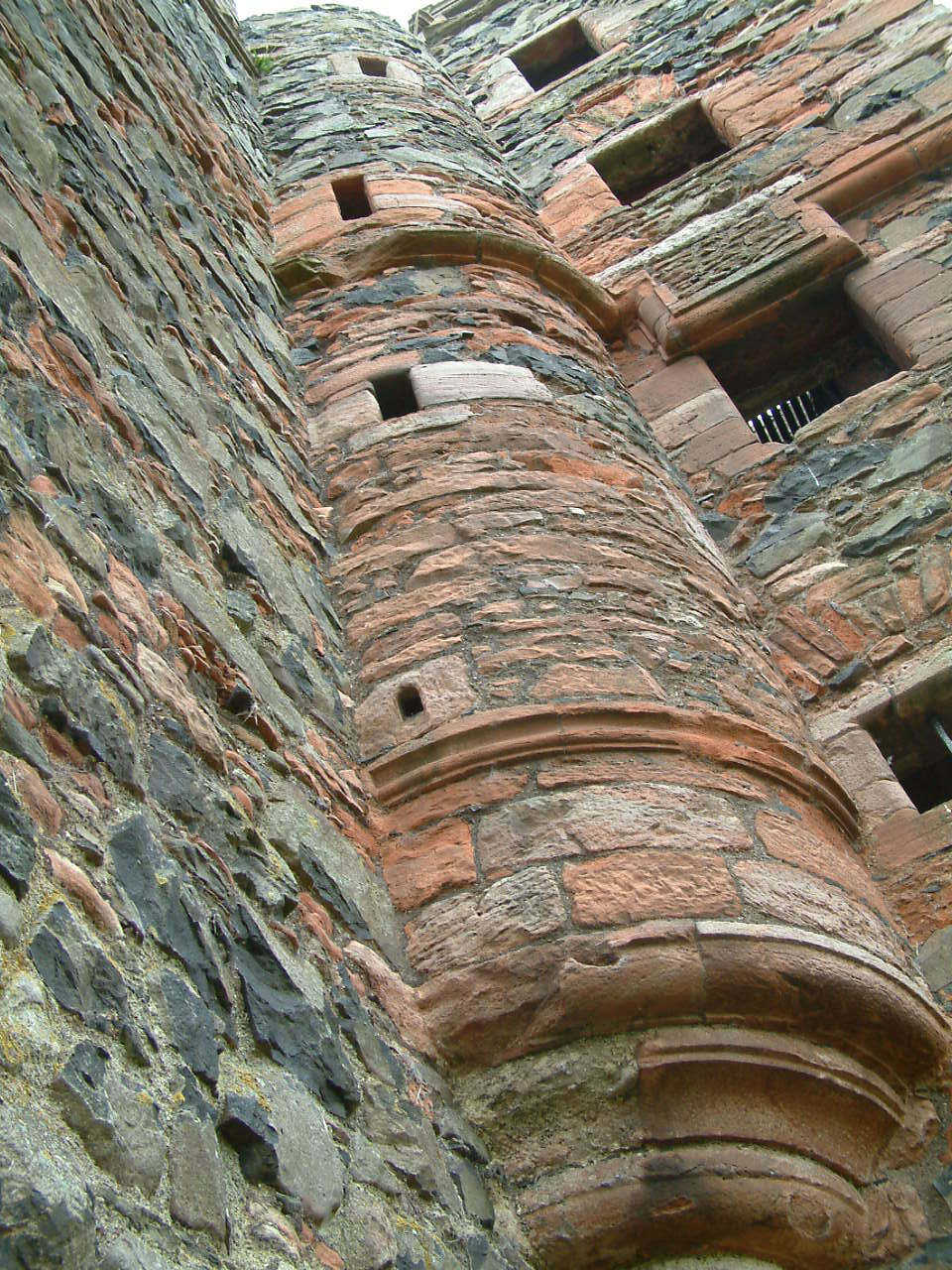 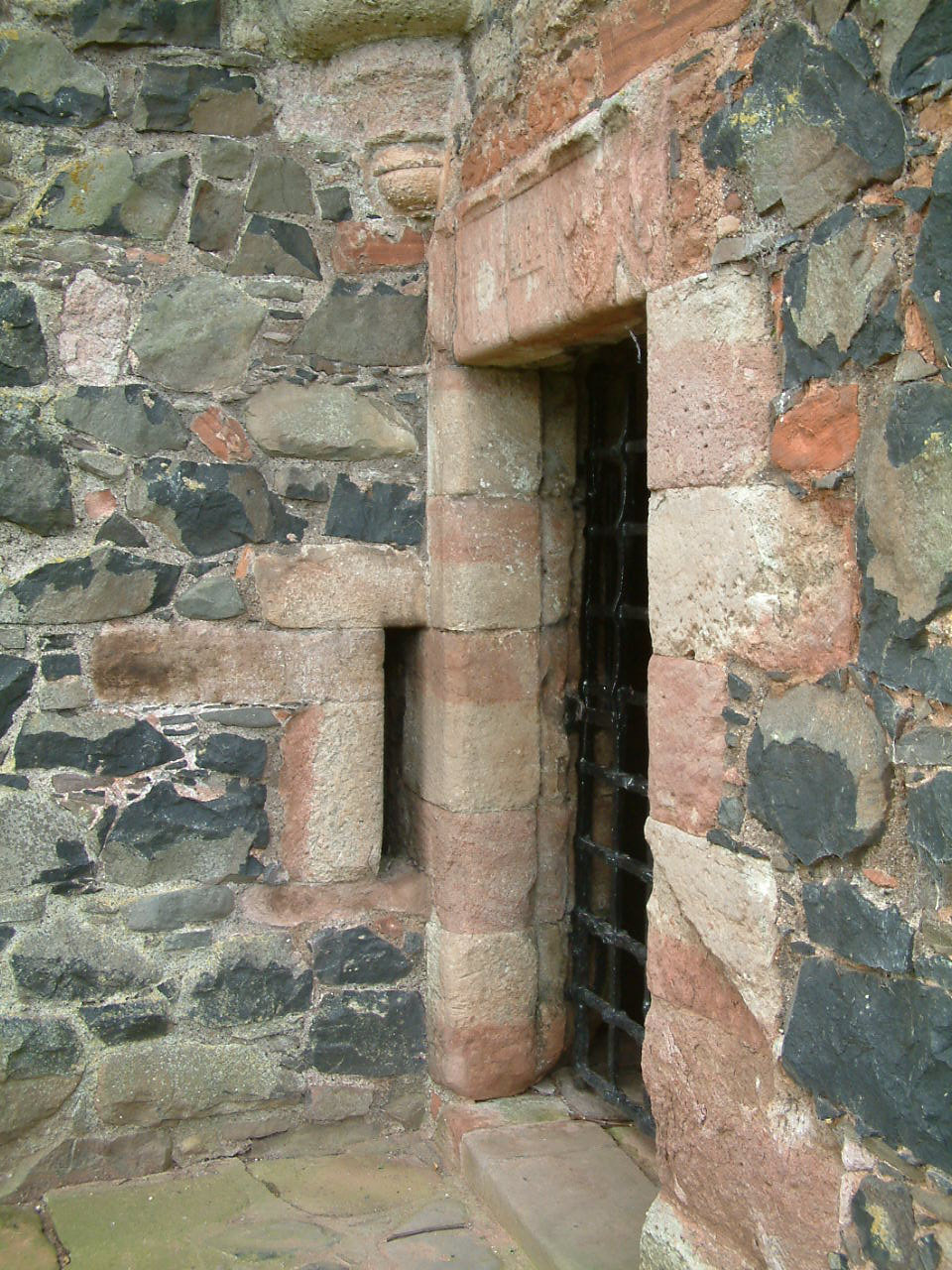 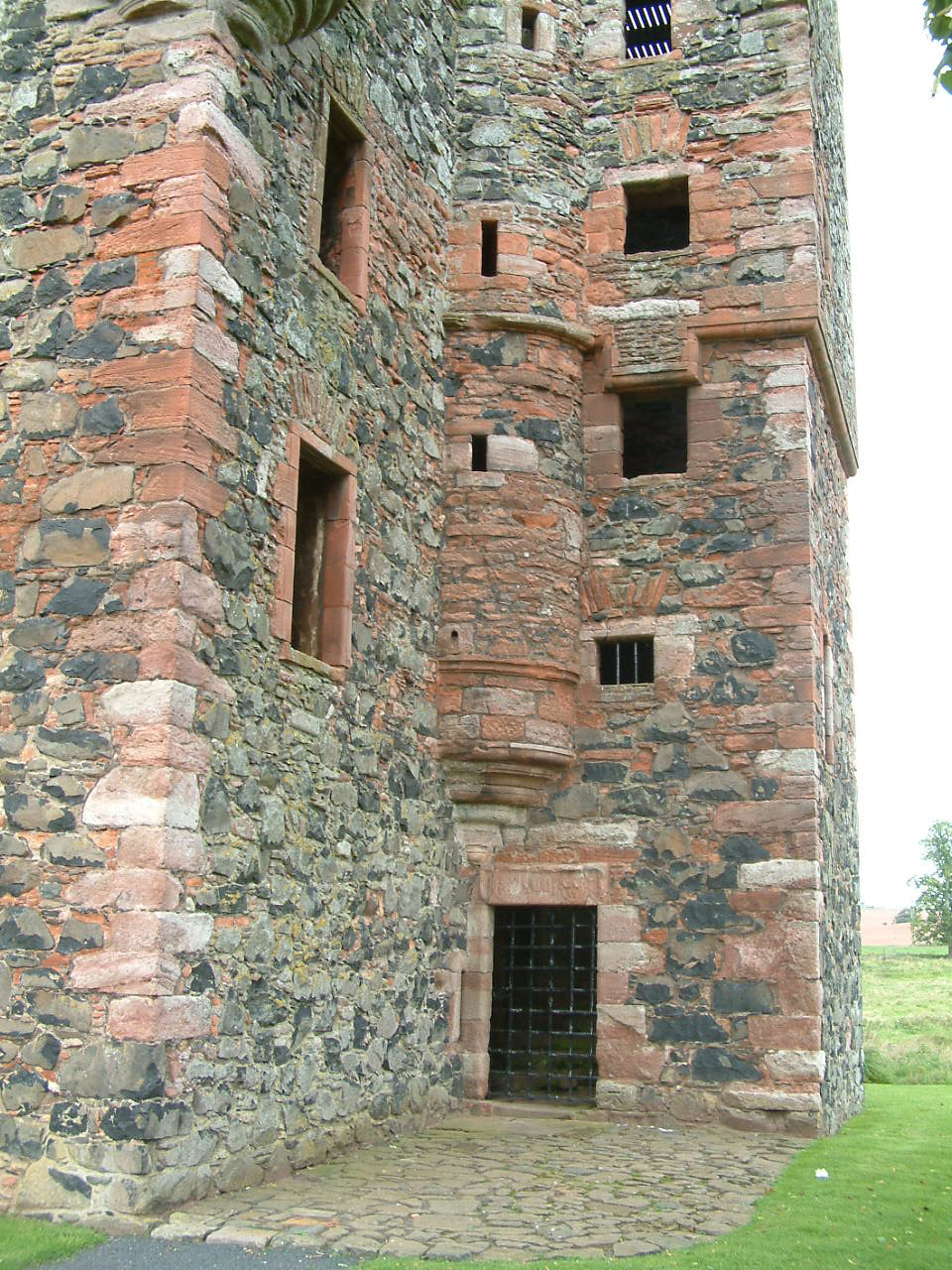 Greenknowe Tower, 1591
Original design for 
Berwick’s fortifications, 
c. 1558
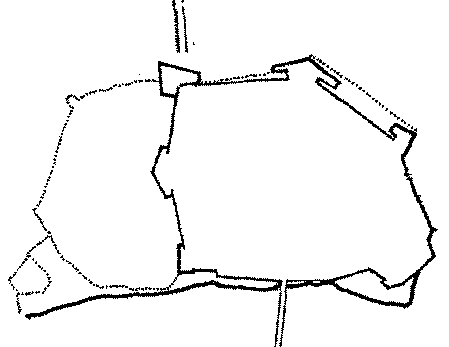 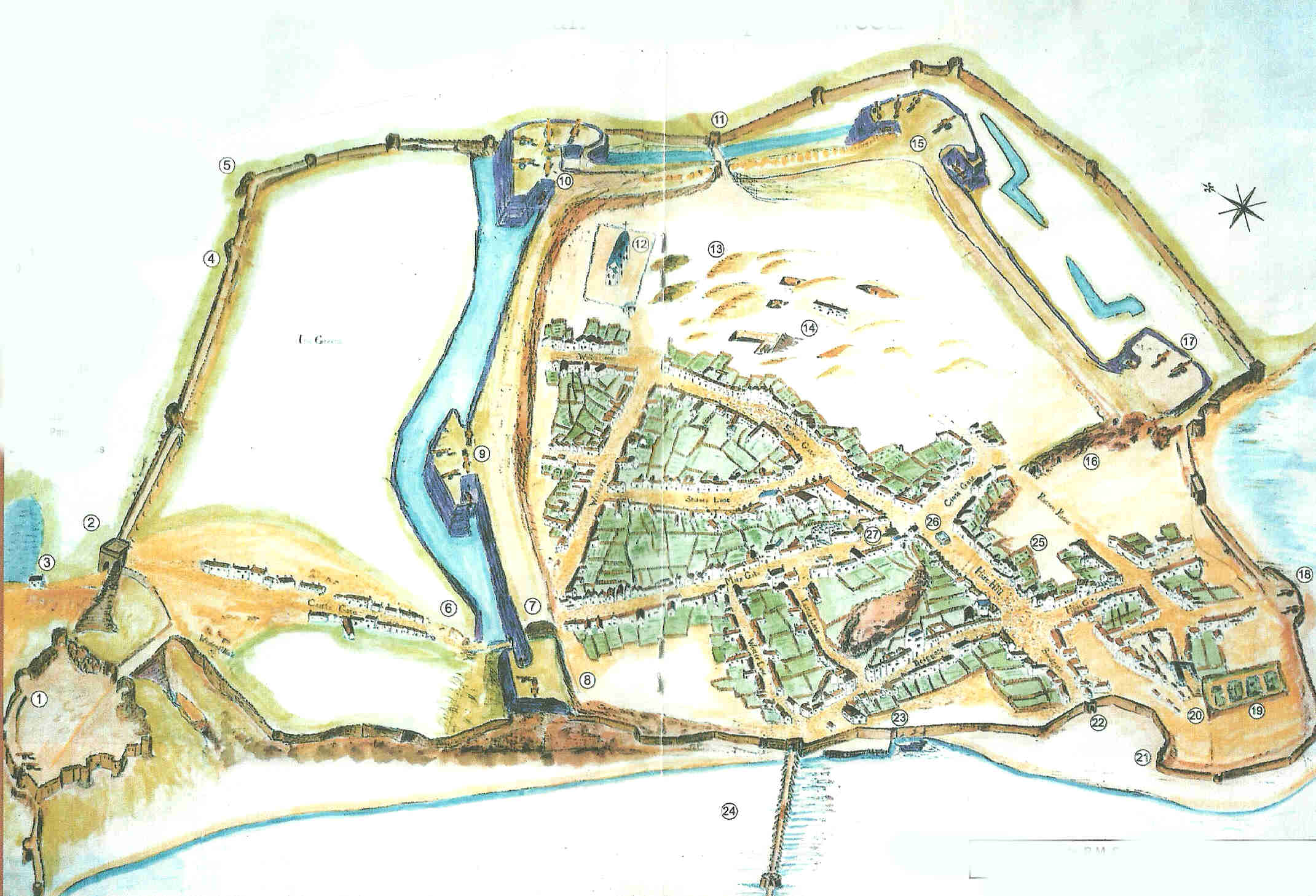 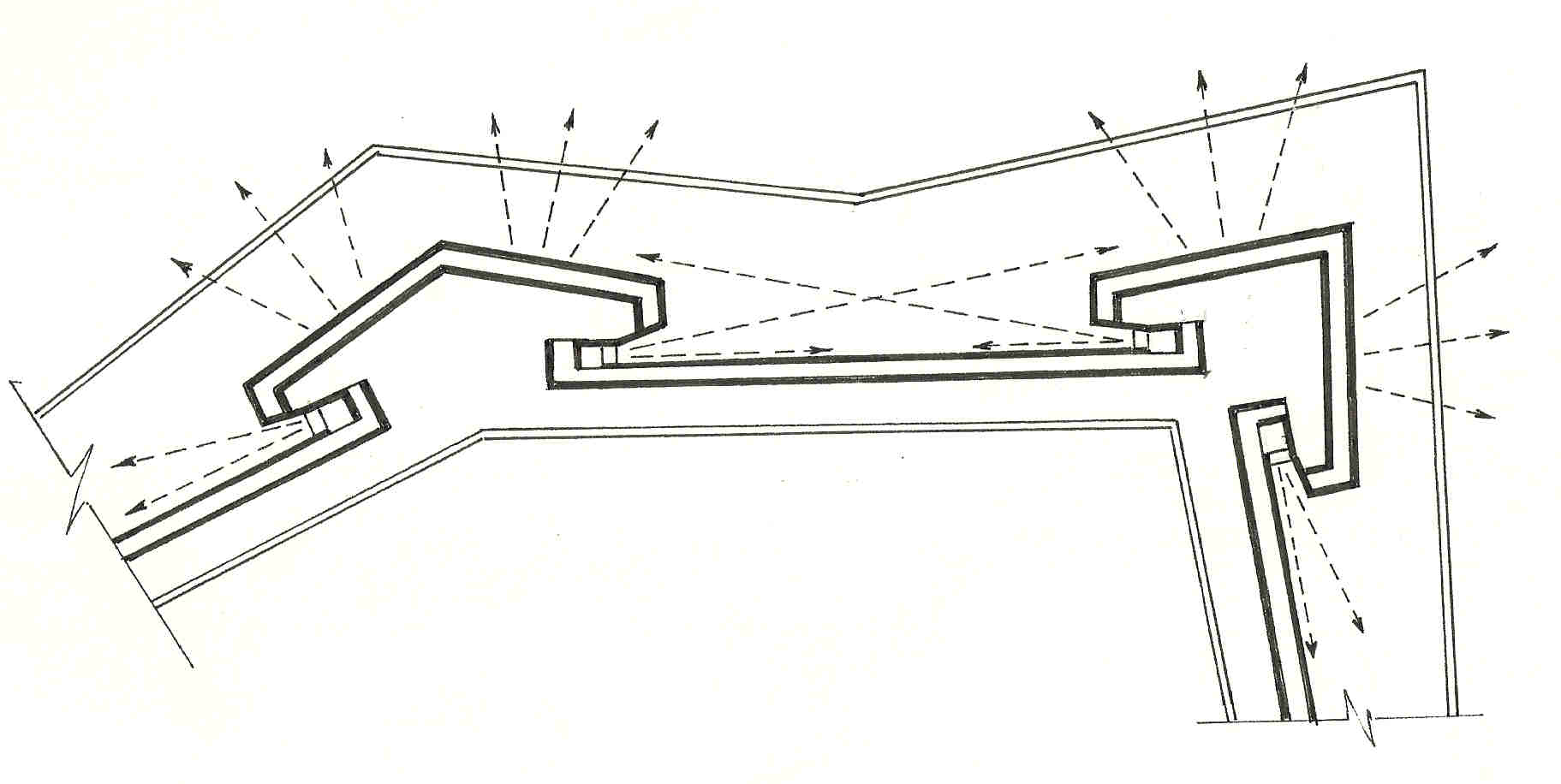 Berwick-upon-Tweed
Circa 1571
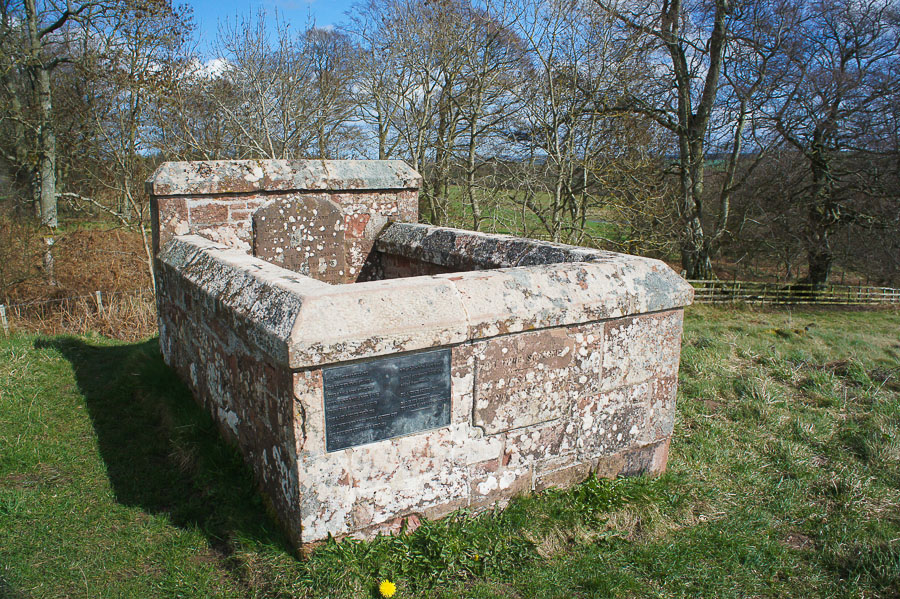 Lilliard’s Stone,
Ancrum Moor
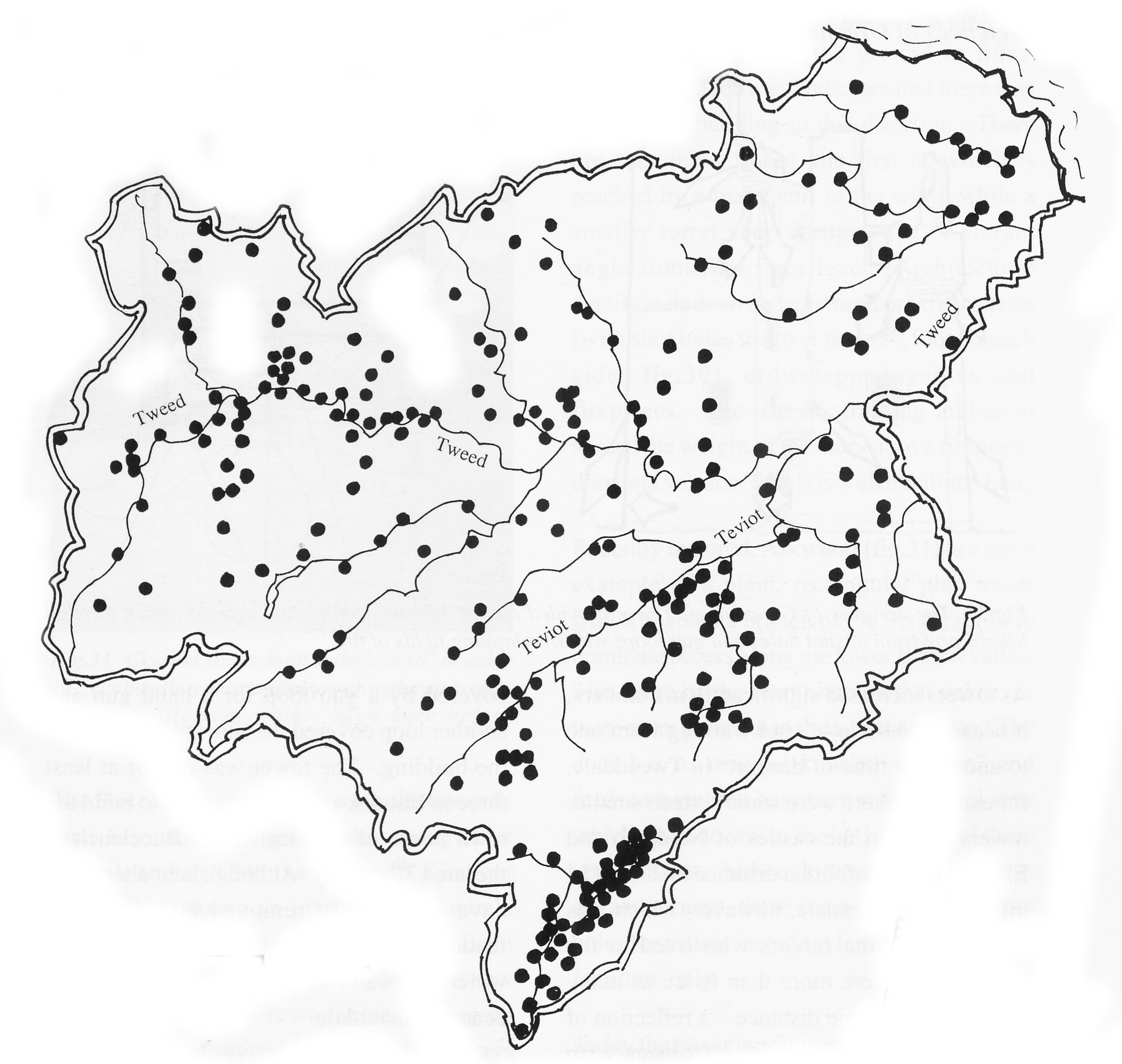 Towers in the Scottish Borders in the 16th Century